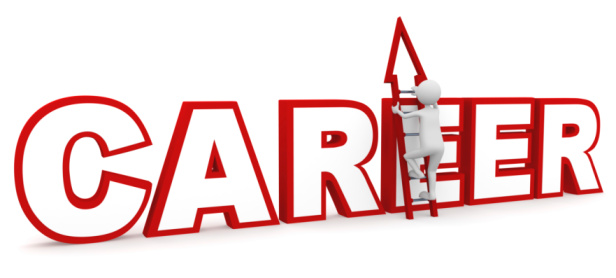 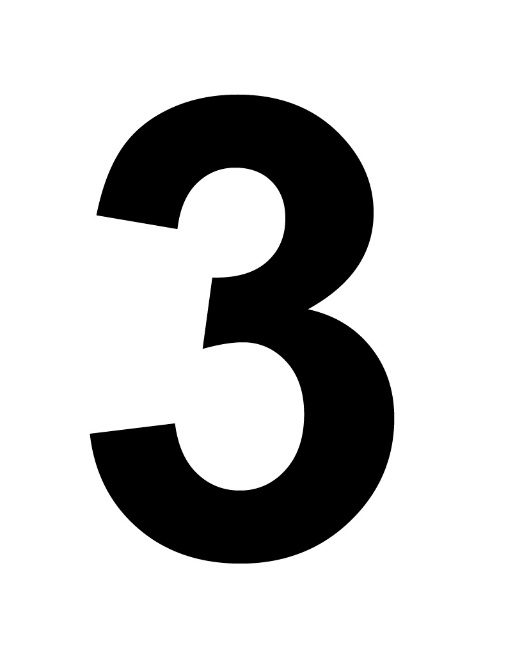 Personal
Academic
Professional
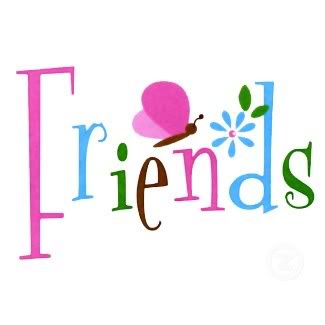 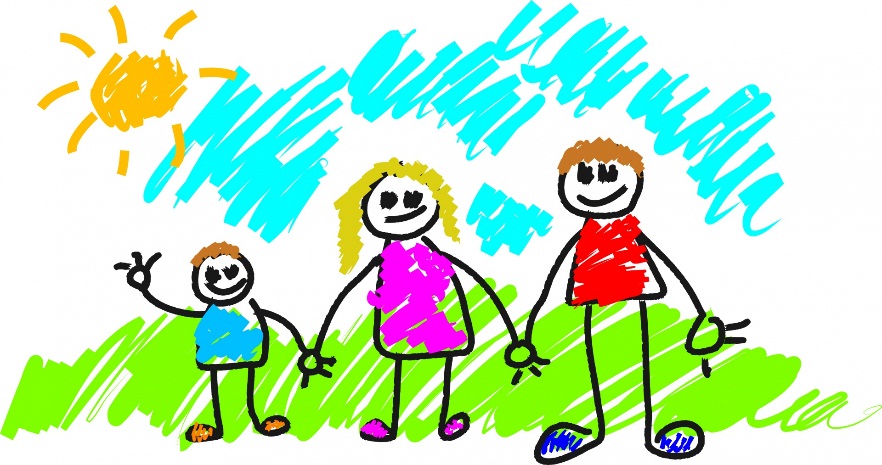 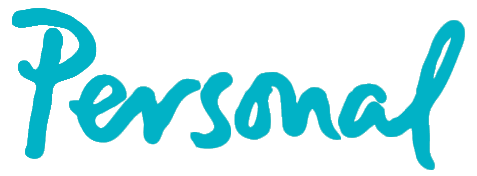 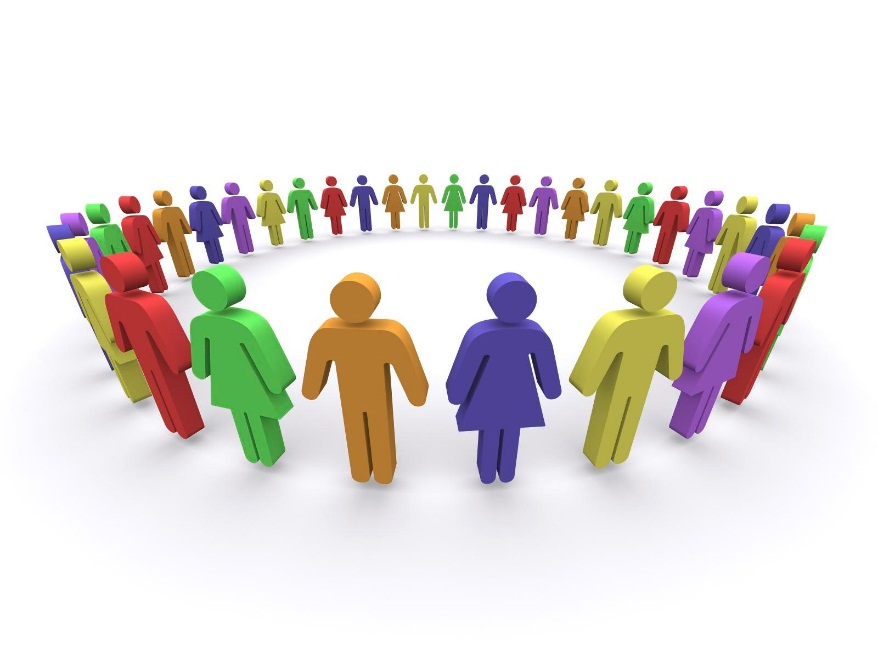 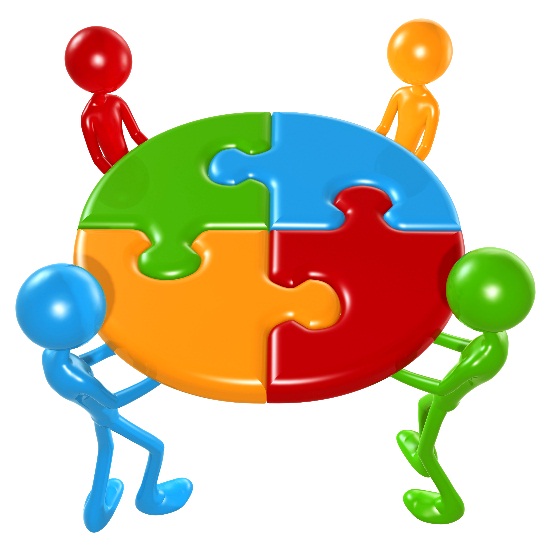 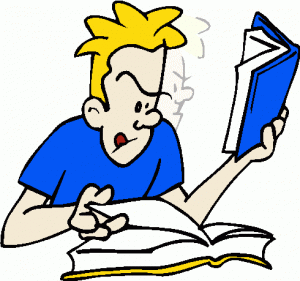 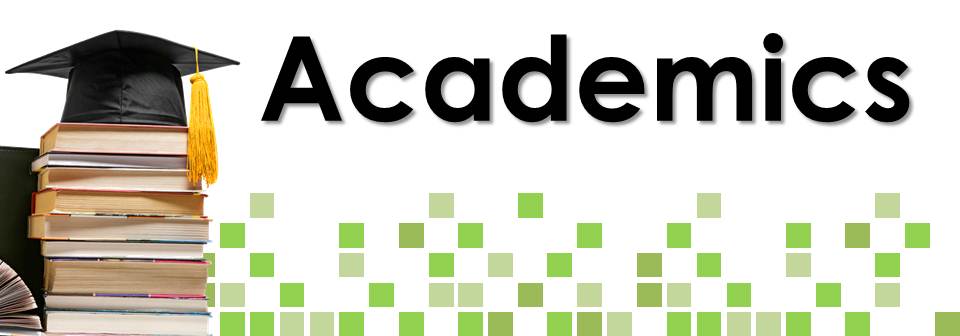 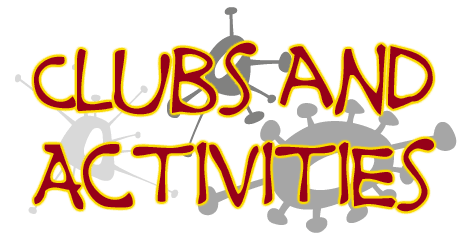 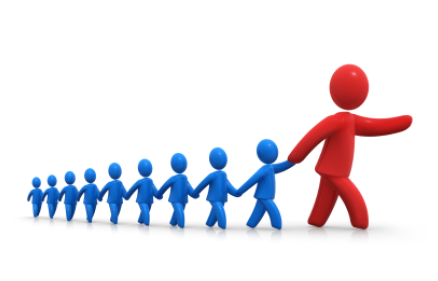 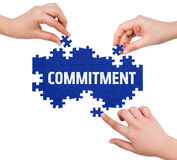 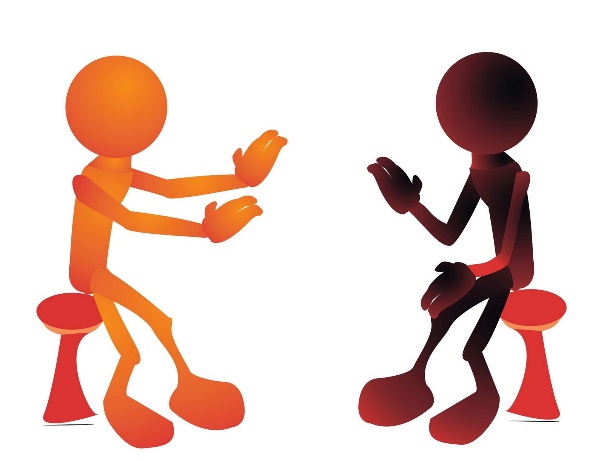 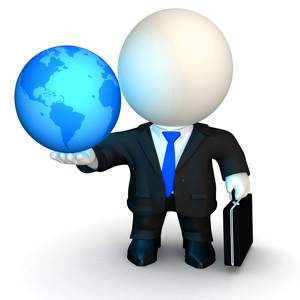 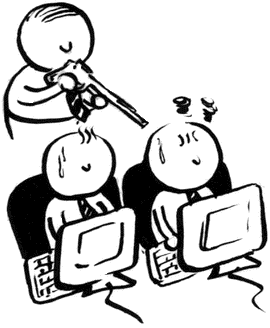 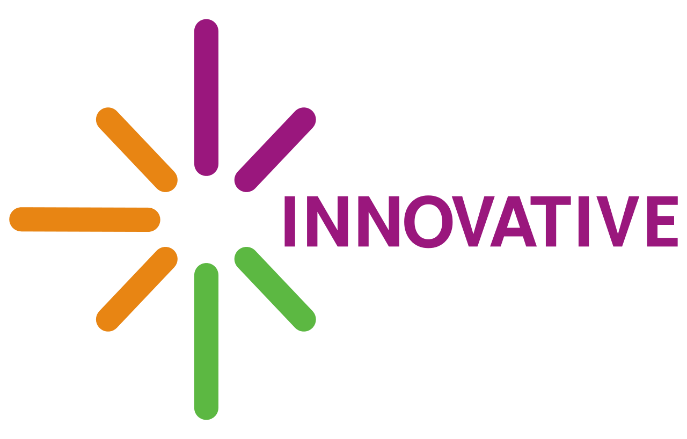 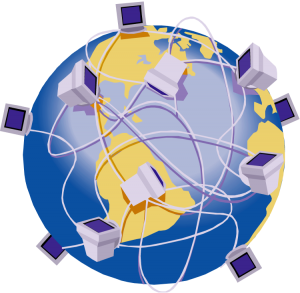 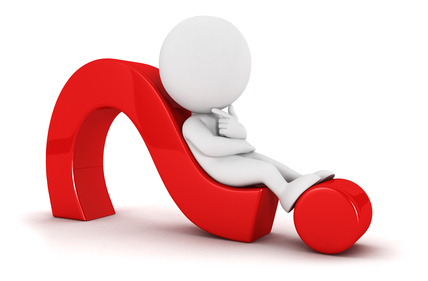 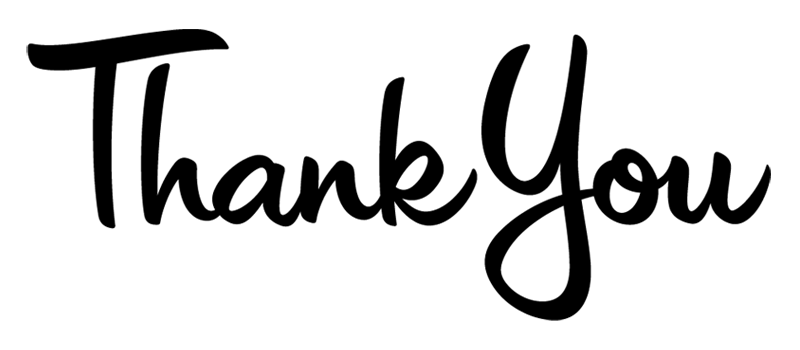